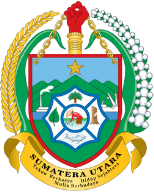 Lampiran 3	: Surat Kepala Bappeda Provsu  
Nomor	:  
Tanggal	:
PROGRAM KEGIATAN DUKUNGAN PERCEPATAN PEMBANGUNANAN DAERAH TERTNGGAL (PDT)
 ORGANISASI PERANGKAT DAERAH PROVSU
DINAS BINA MARGA DAN BINA KONSTRUKSI PROVSU
Paparan umum diisi oleh OPD (menyesuaikan)
KEGIATAN DUKUNGAN PENANGANAN PERCETAPAN PEMBANGUNAN DAERAH TERTINGGAL DI SUMATERA UTARA (PDT)
KEGIATAN DUKUNGAN PENANGANAN PERCETAPAN PEMBANGUNAN DAERAH TERTINGGAL DI SUMATERA UTARA (PDT)
TAHUN ANGGARAN : 2022
KEGIATAN DUKUNGAN PENANGANAN PERCETAPAN PEMBANGUNAN DAERAH TERTINGGAL DI SUMATERA UTARA (PDT)
TAHUN ANGGARAN : 2023
KEGIATAN DUKUNGAN PERCEPATAN PEMBANGUNAN DAERAH TERTINGGAL OPD 
PROVINSI SUMATERA UTARA TAHUN 2022/RENCANA 2023
(ILUSTRASI)
PERCEPATAN PEMBANGUNAN INFRASTRUKTUR DI KEPULAUAN NIAS
GAMBAR KEGIATAN
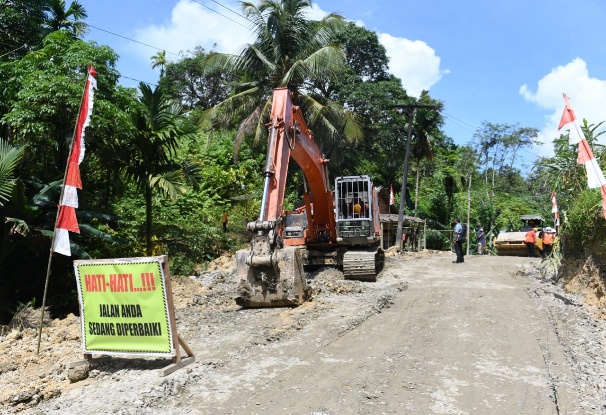 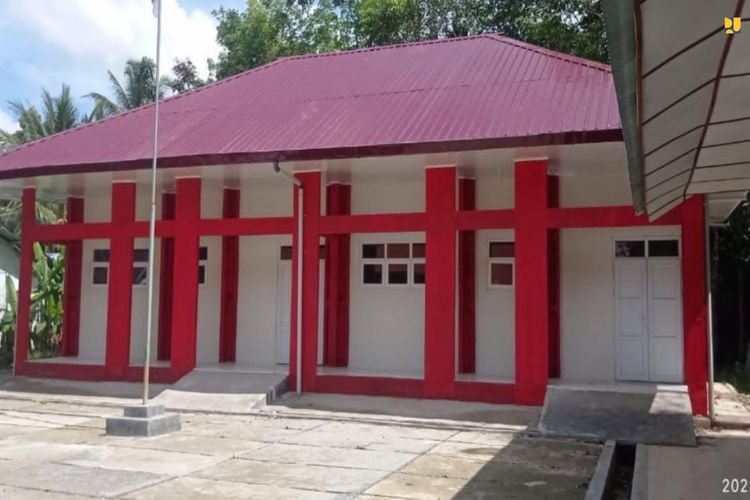 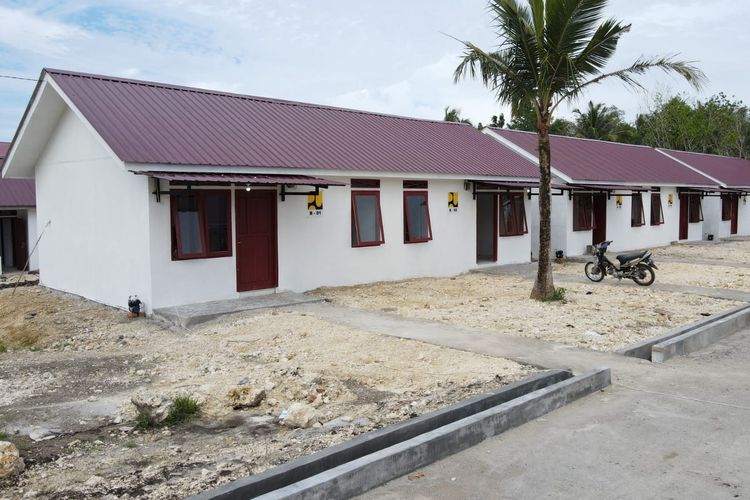 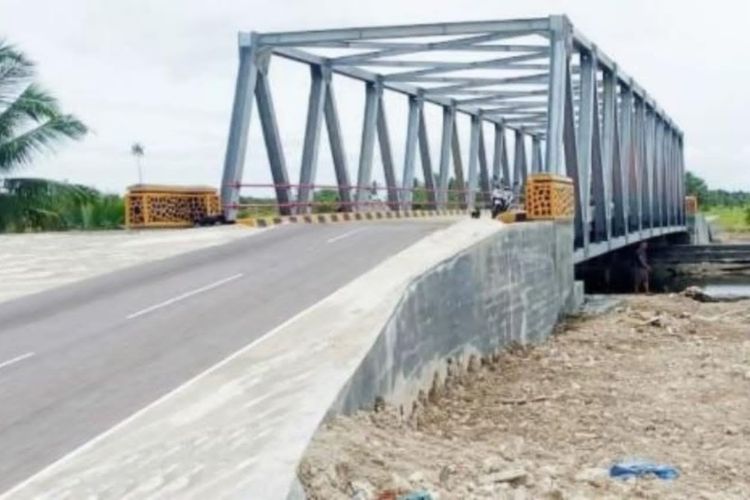 BACKGROUND DAN PENJELASAN KEGIATAN
Berdasarkan Peraturan Presiden No 63 Tahun 2020 Pulau Nias ditetapkan sebagai daerah tertinggal dan sesuai Instruksi Presiden (Inpres) nomor 4 Tahun 2022 tentang Percepatan Penghapusan Kemiskinan Ekstrem, Pemerintah telah memprogramkan pembangunan jalan, penyediaan air, rehabilitasi sekolah, perumahan, dan juga Bantuan Stimulan Perumahan Swadaya (BSPS) di Pulau Nias.
 BENTUK KEGIATAN
Pembangunan Jembatan
Pembangunan rumah khusus di Nias Utara
Pembangunan sekolah
Peningkatan struktur jalan Laehuwa-Ombolata-Tumula-Faekhuna’a

MANFAAT YANG DIPEROLEH
Pembangunan infrastruktur jalan dimaksudkan untuk membangun konektivitas antarwilayah di Pulau Nias sehingga diharapkan dapat meningkatkan pertumbuhan ekonomi di Pulau Nias, sehingga komoditas daerah seperti kelapa dan ikan dapat bersaing di pasaran. Selain itu, pembangunan jalan juga akan berdampak pada pariwisata di Pulau Nias.
Lokasi:

Nias, Nias Selatan, Nias Utara, Nias Barat
Penutup diisi oleh OPD (menyesuaikan)